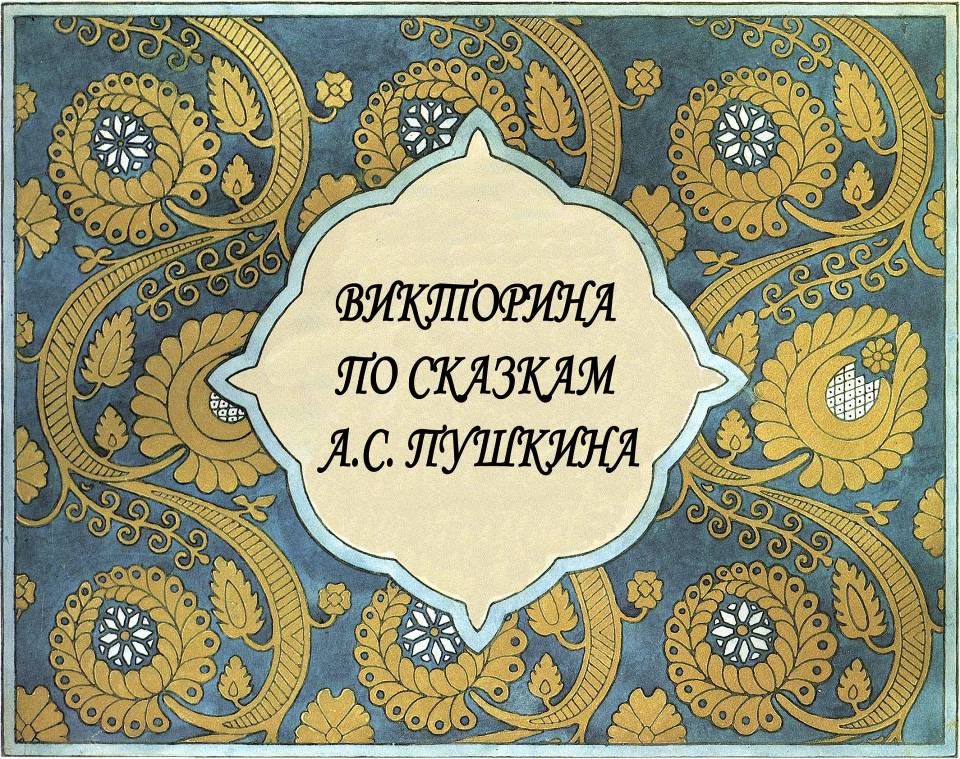 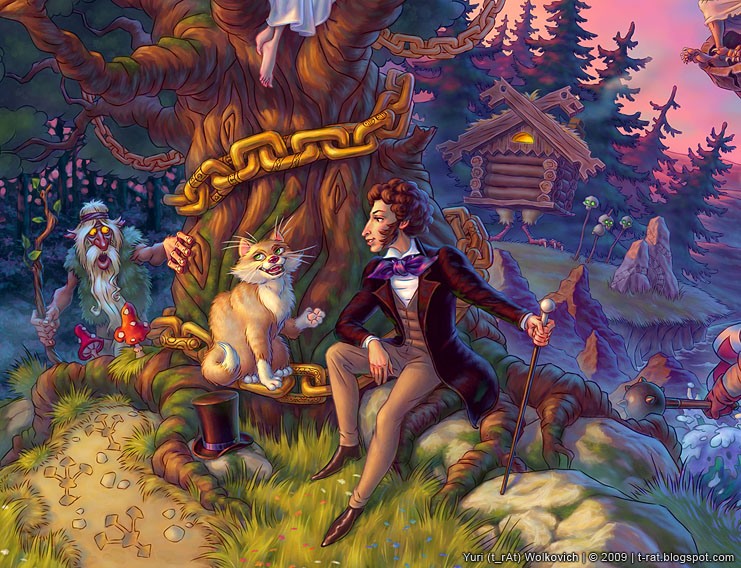 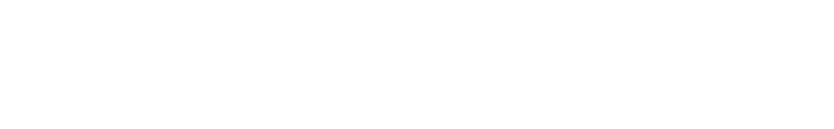 «ЧТО ЗА ПРЕЛЕСТЬ ЭТИ СКАЗКИ! 
КАЖДАЯ ЕСТЬ ПОЭМА!»
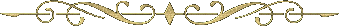 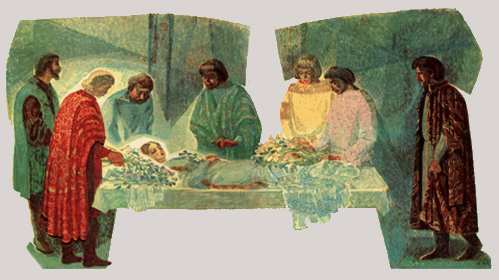 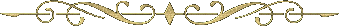 «Сказка о мертвой царевне и семи богатырях»
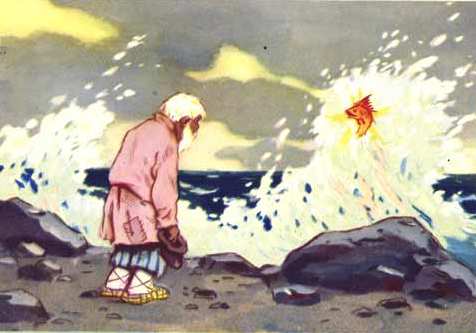 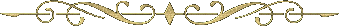 «Сказка о рыбаке и рыбке»
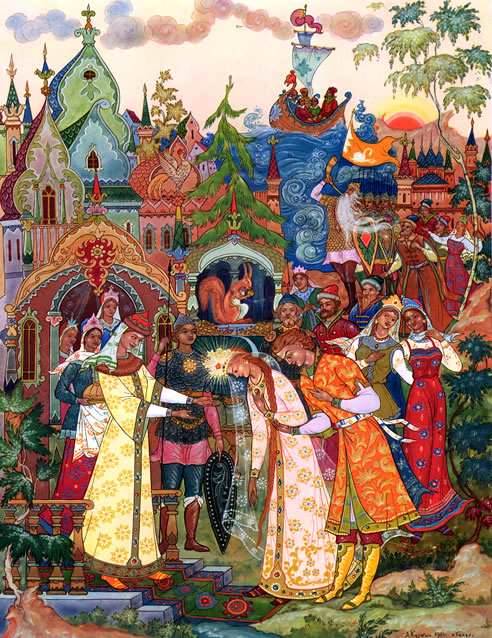 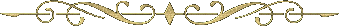 «Сказка о царе Салтане…»
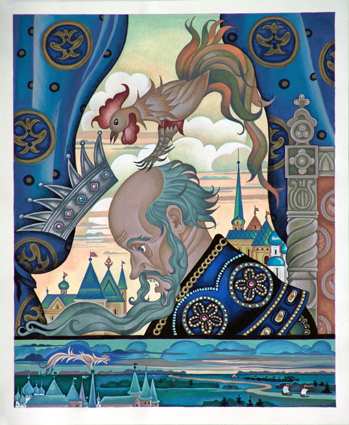 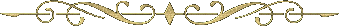 «Сказка о золотом петушке»
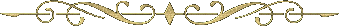 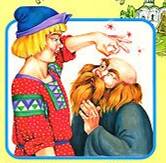 «Сказкао попеи егоработникеБалде»
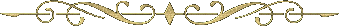 1. Назовите сказки А.С.Пушкина
• Сказка о золотом петушке• Сказка о мертвой царевне и о семи  
богатырях• Сказка о попе и о работнике его Балде• Сказка о рыбаке и рыбке• Сказка о царе Салтане, о сыне его славном и могучем богатыре князе Гвидоне Салтановиче и о прекрасной царевне Лебеди
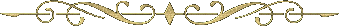 2. Что спрашивала у старика рыбка, являясь на зов, и как он ей отвечал?
"Что тебе надобно, старче?" 

"Смилуйся, государыня рыбка!.."
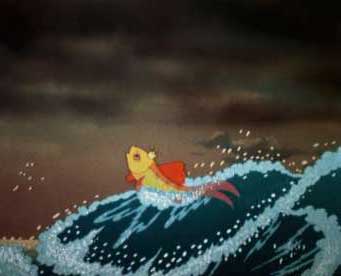 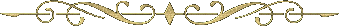 3.Какую плату назначил Балда за свою работу у попа?
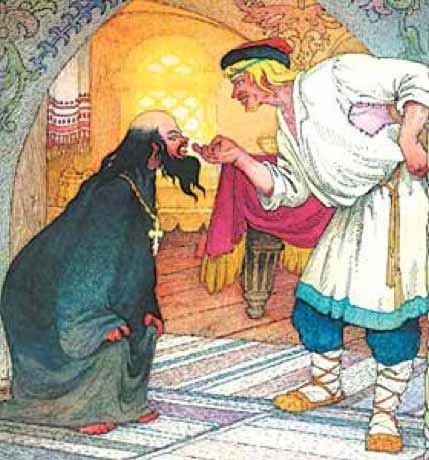 "...в год за три щелчка по лбу..."
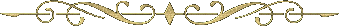 4.В кого превращался князь Гвидон, когда летал в царство Салтана?
В комара, муху, шмеля.
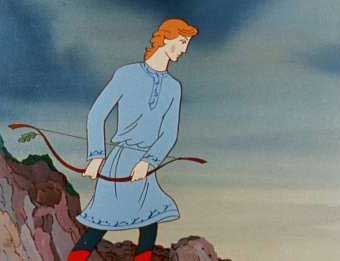 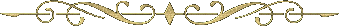 5. От кого князь Гвидон спас царевну Лебедь?
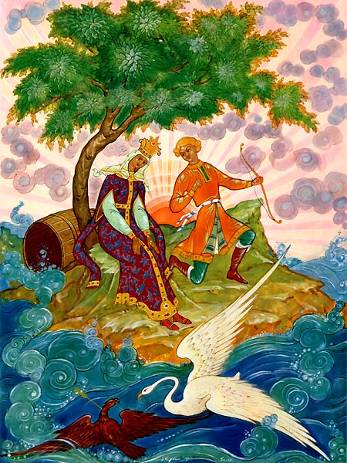 От чародея
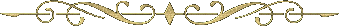 6. Как звали пса, который сторожил терем семи богатырей?
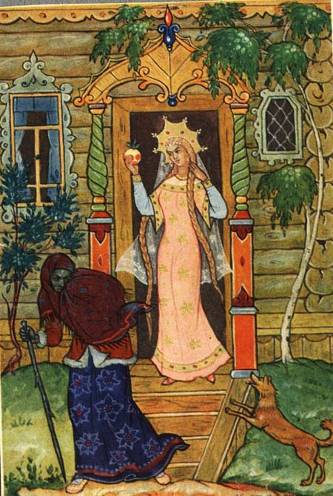 Соколка
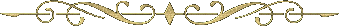 7. Какие слова обычно кричал золотой петушок, предупреждая об опасности?
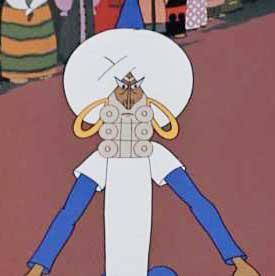 Кири-ку-ку.
Царствуй, лежа на боку!
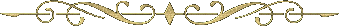 8. Кем приходится сватья баба Бабариха царю Гвидону?
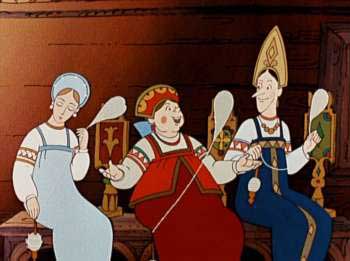 Родной бабушкой. 
("А царевич хоть и злится,
Старой бабушки своей".)
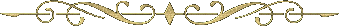 9. «Сказка ложь, да в ней намёк!    Добрым молодцам урок.»
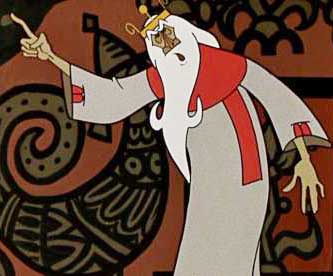 «Сказка о золотом петушке»
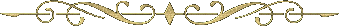 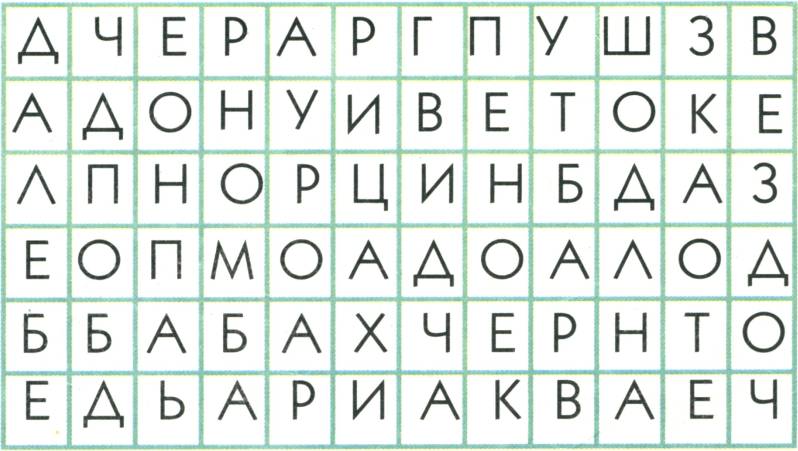 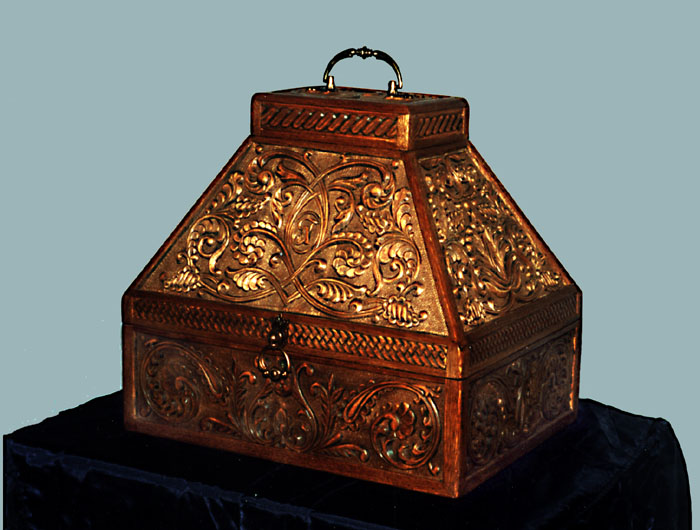 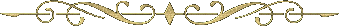 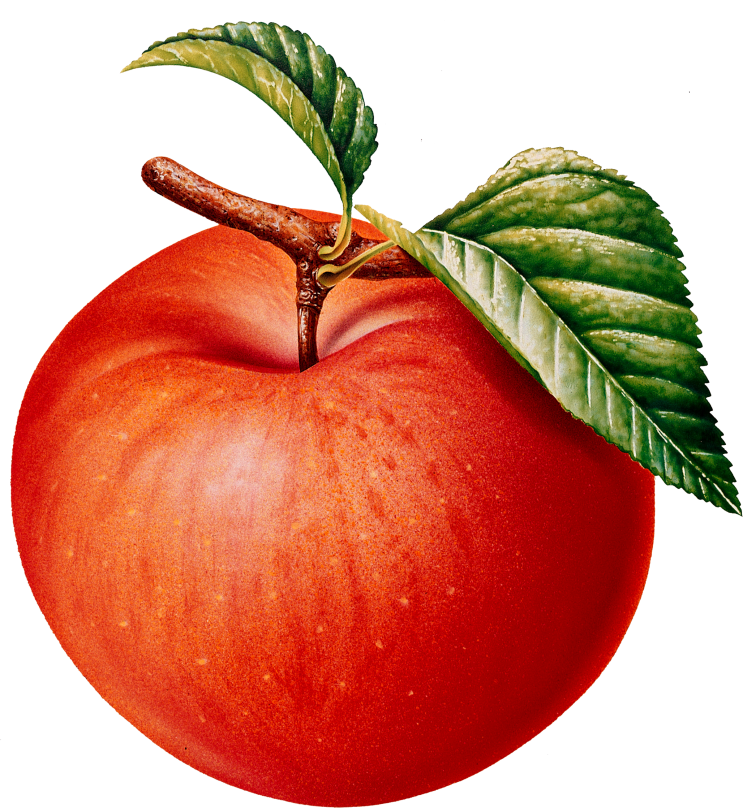 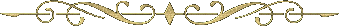 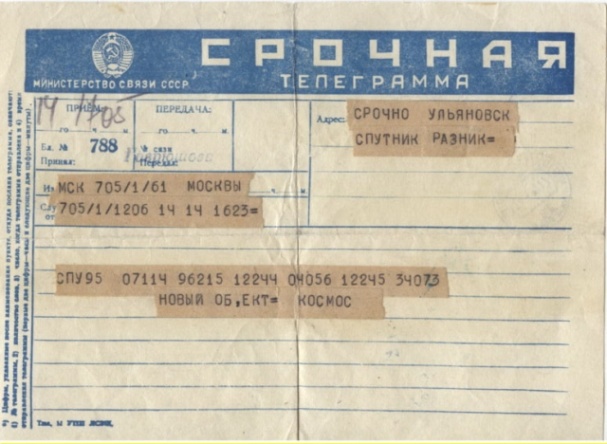 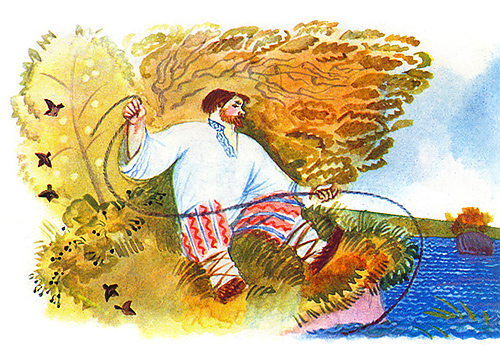 «Буду служить тебе славно,
     Усердно и очень исправно,
     В год за три щелчка тебе по лбу.
     Есть же мне давай варёную полбу.»
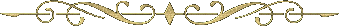 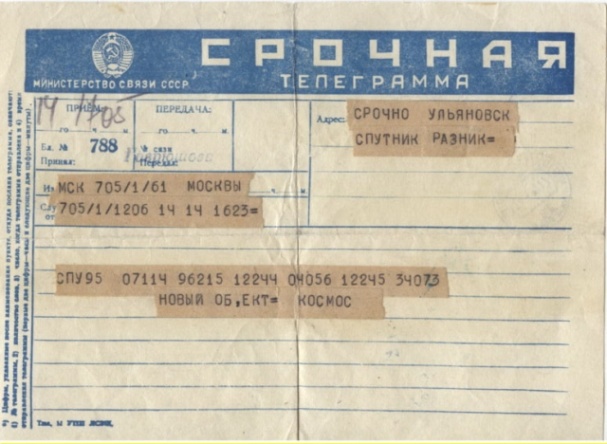 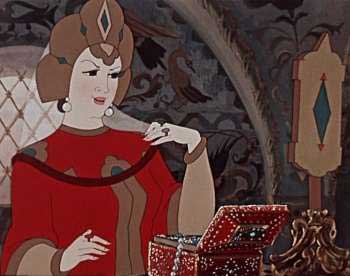 «Но скажи: как можно ей
     Быть во всем меня милей?
     Признавайся: всех я краше.
     Обойди всё царство наше,
     Хоть весь мир, мне ровной нет
     Так ли?»
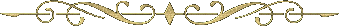 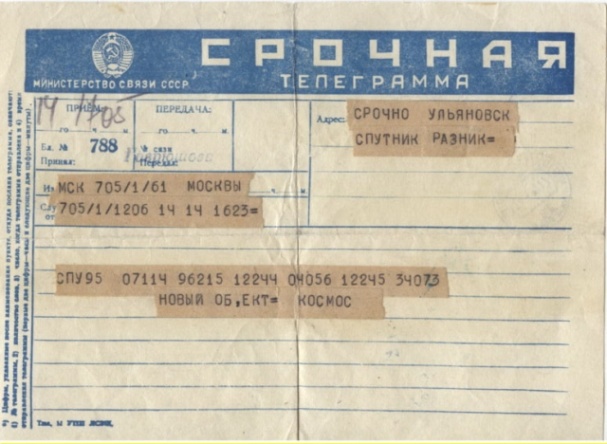 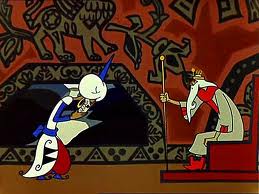 «За такое одолжение, - 
     Говорит он в восхищении, - 
     Волю первую твою
     Я исполню, как мою!»
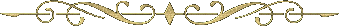 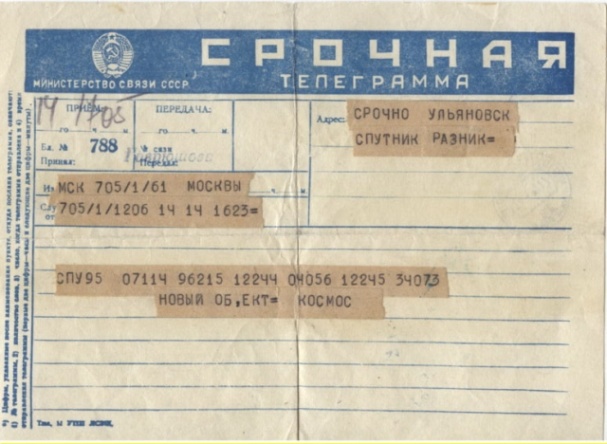 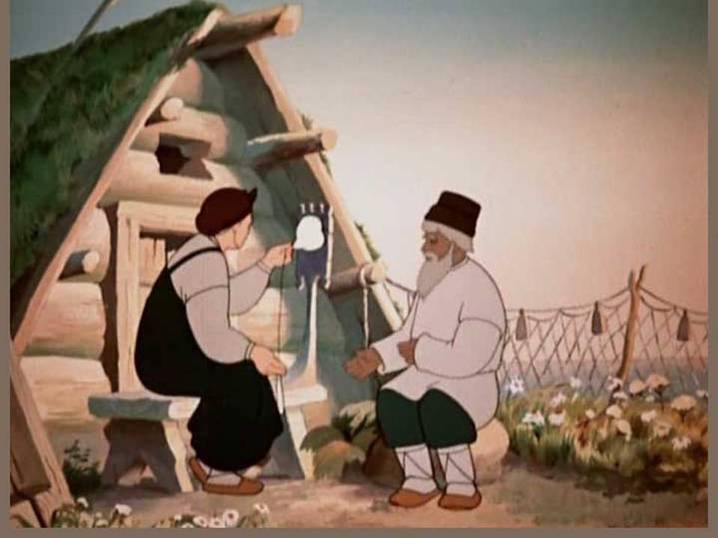 «Буду служить тебе славно,
     Усердно и очень исправно,
     В год за три щелчка тебе по лбу.
     Есть же мне давай варёную полбу.»
«Дурачина ты, прямой простофиля!
     Выпросил, простофиля, избу!
     Воротись, поклонися рыбке…»
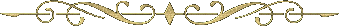 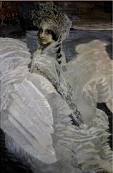 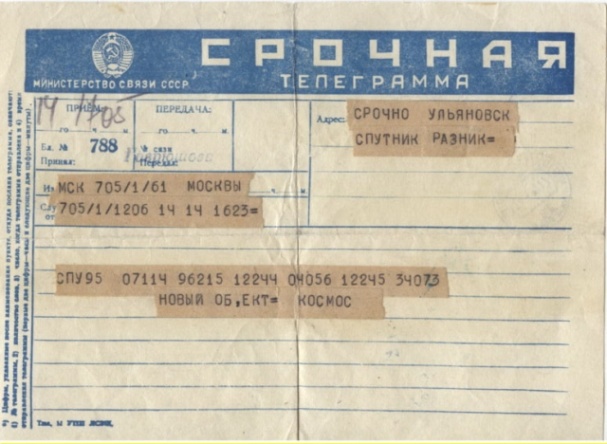 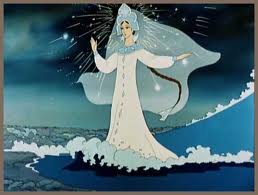 «Да, такая есть девица.
     Но жена не рукавица:
     С белой ручки не стряхнёшь
     Да за пояс не заткнёшь.»
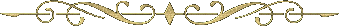 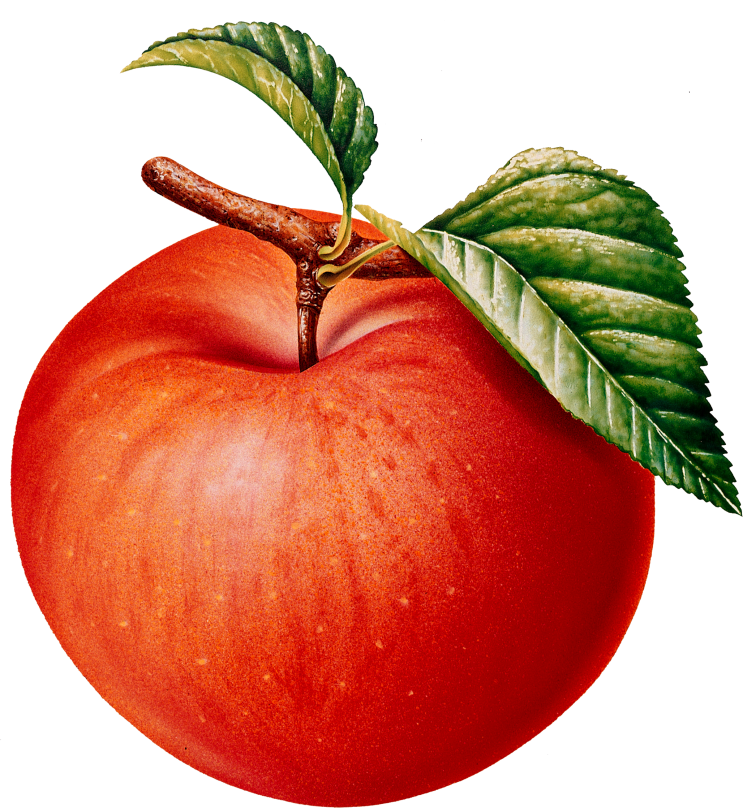 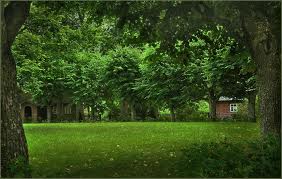 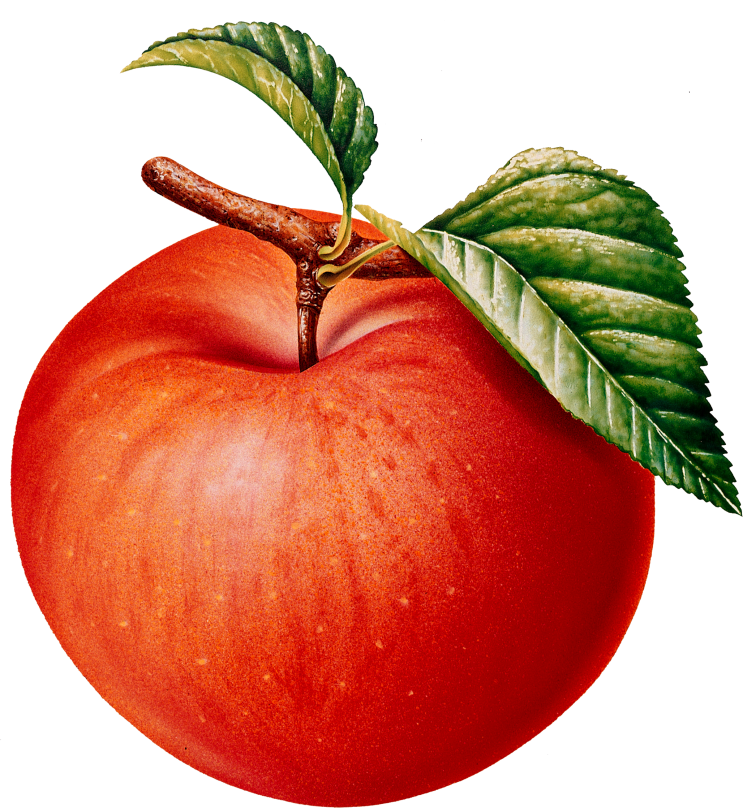 Последнее желание 
сварливой старухи?
Какие чудесные дары получил от царевны-лебедя князь Гвидон?
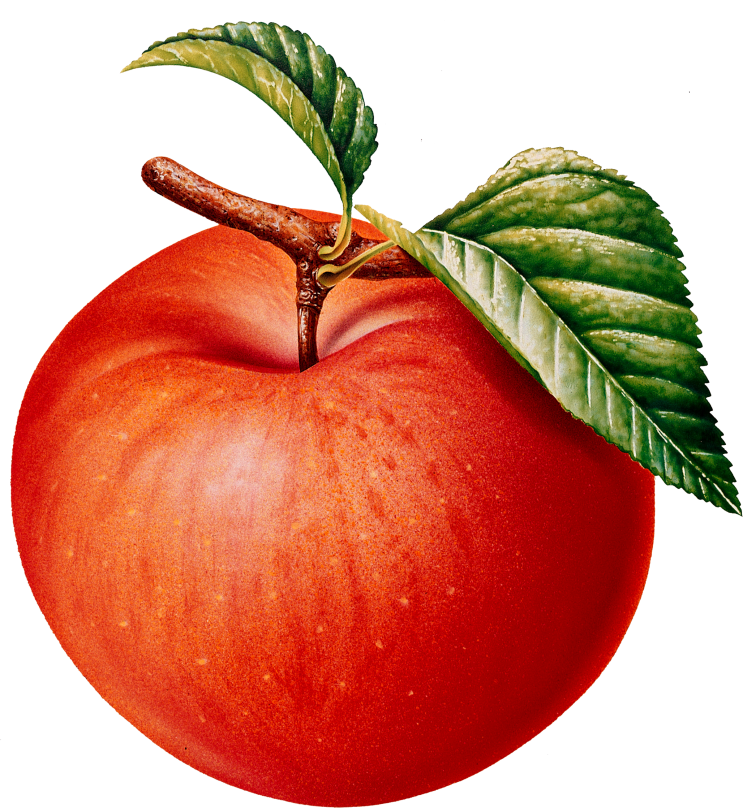 С каких слов начинается
 «Сказка о попе и о работнике его Балде»?
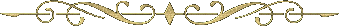 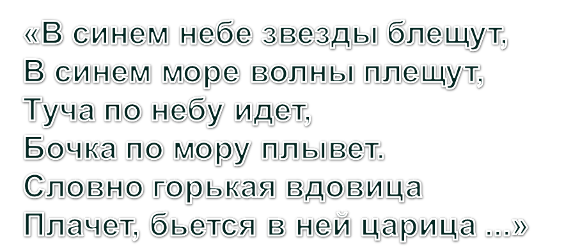 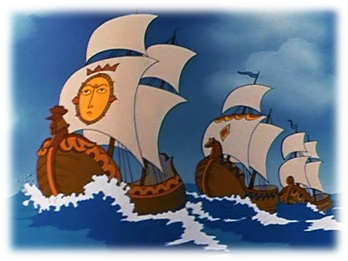